Political Sociology of CE: Final Essays
Requirements
submission by 17 June 2019 (23:59) online via Moodle
min. 2000 words
at least 5 academic sources (different from the compulsory texts from the course, you can use the background readings or choose your own academic sources)
What is an academic source?
credible ≠ academic   

books / journals / expert reports / conference papers
written by and for academics
peer-reviewed
sourced (footnotes / bibliography)

NOT bachelor‘s thesis, master‘s thesis, student essays
NOT newspaper articles, websites, blogs, wikipedia
Resources
search engine by Charles University: https://eds.a.ebscohost.com/eds/search/basic?sid=254d27f9-1faf-4099-bf72-7752c944cce6%40sessionmgr4010&vid=1&lg=1
Access to academic sources by Charles University:
https://login.ezproxy.is.cuni.cz/menu
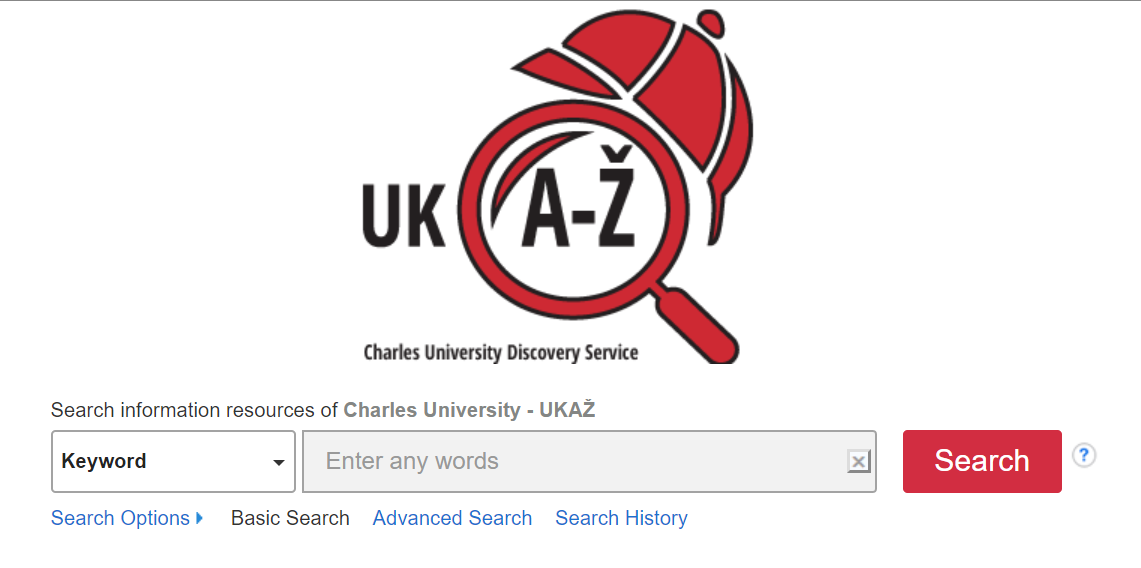 References
use  one of the style guides
ASA (American sociological association): http://www.asanet.org/sites/default/files/savvy/documents/teaching/pdfs/Quick_Tips_for_ASA_Style.pdf 
also possible: APA, Harward, Chicago etc
Be consistent!
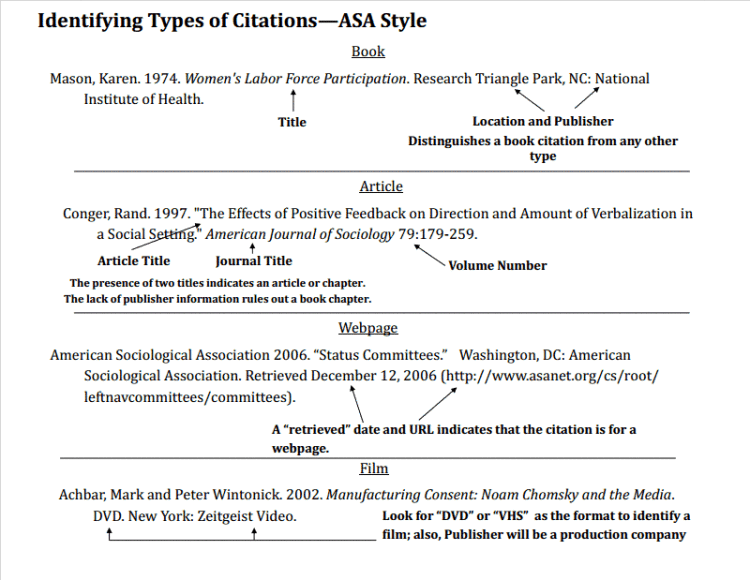 Grading
maximum 50 points

Grading scale
relevance, description of the topic, question (10 points)
argumentation (10 points)
conclusions (10 points)
references (10 points)
style (10 points)
Tips
raise a question and stay focused 
don’t try to write about everything in one essay
don’t be too descriptive, focus on argumentation
relate the topic to the CE context (if one country is chosen, explain why)
summarize the main findings in the conclusion
you can also state questions to be addressed in future research